F1S17: Final BAU Capacity and Generation Graphs
S. W. Hadley
Nov. 16, 2011
Eastern Interconnect continues present mix of technologies
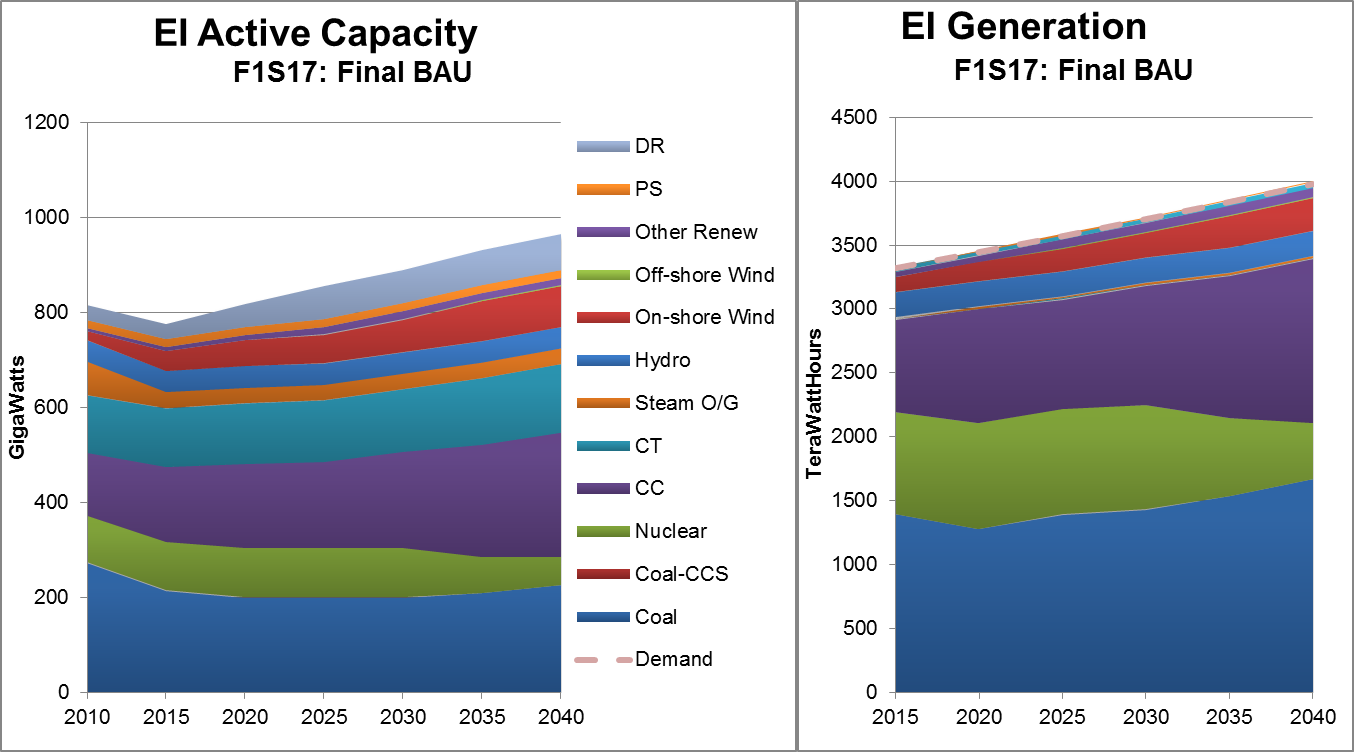 2
Southwest dominated by coal and CC through 2030
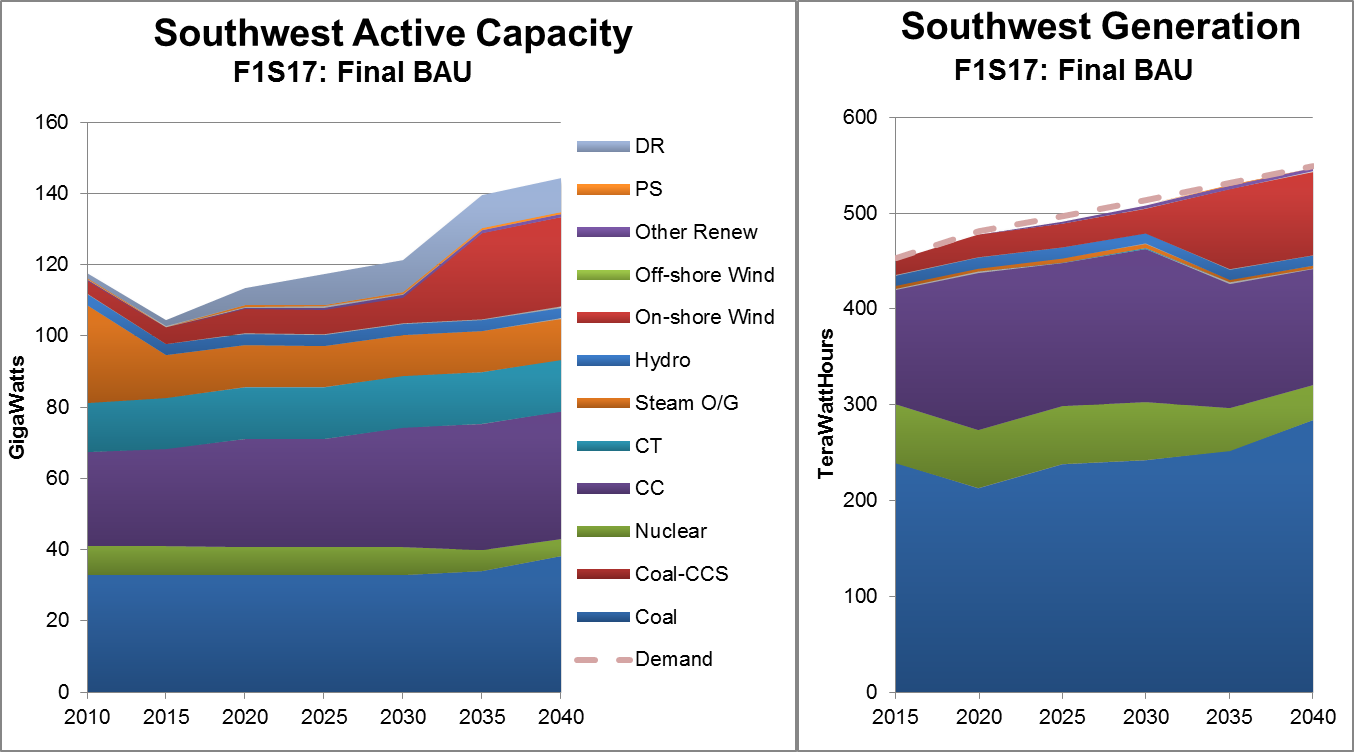 3
Southeast uses CC, coal, and nuclear
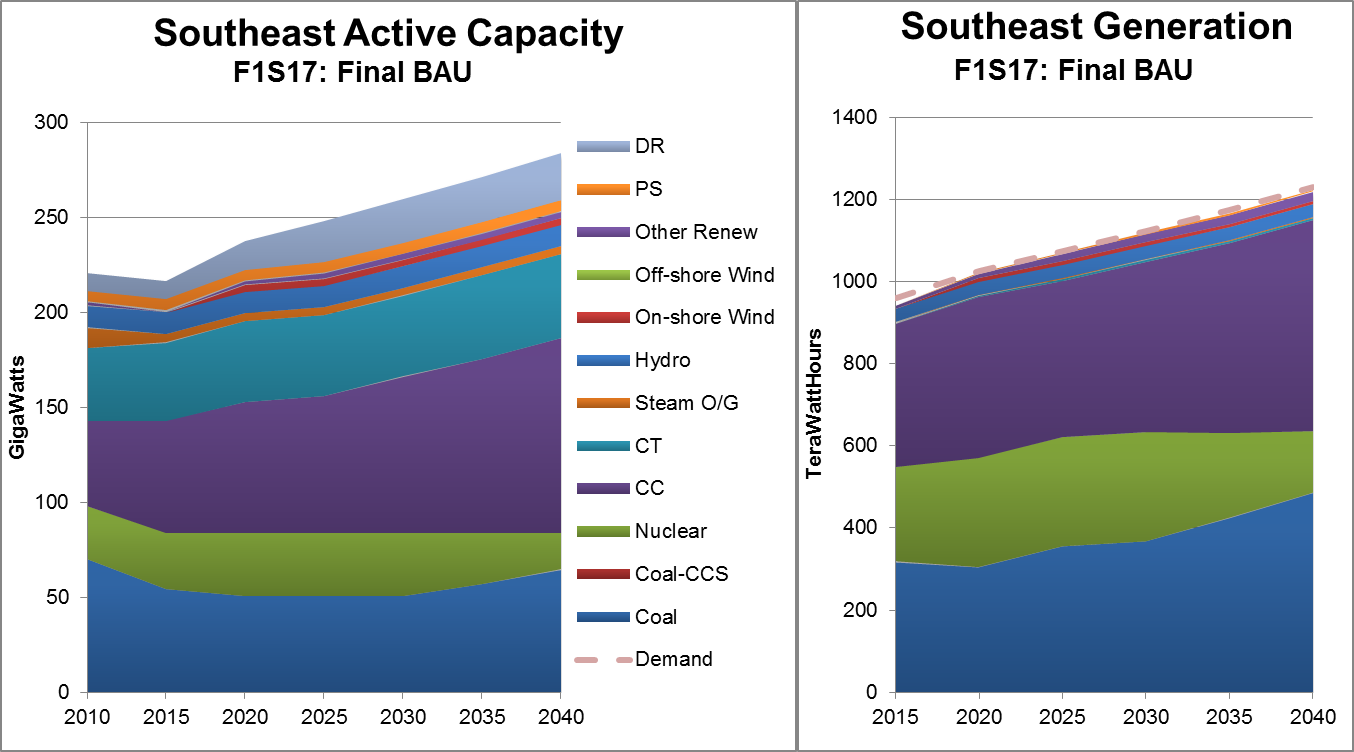 4
Midwest largely coal with some wind and hydro
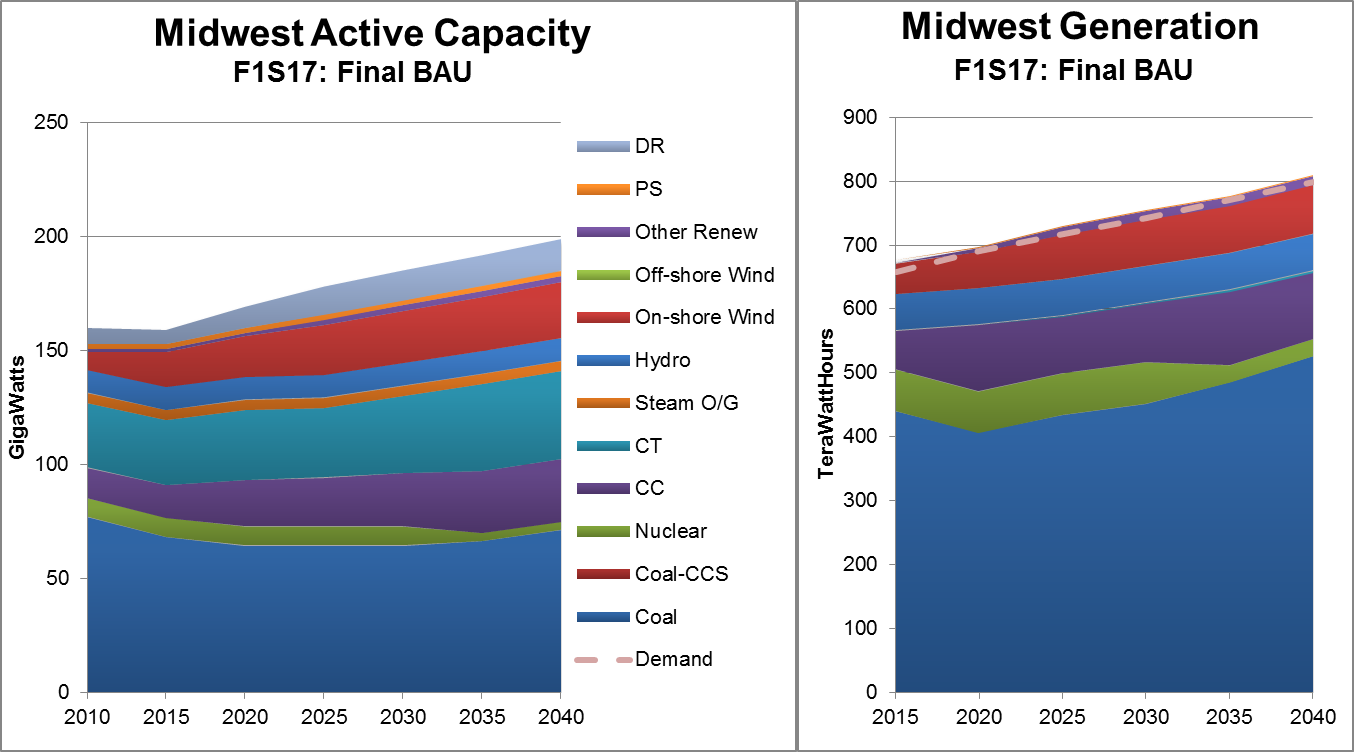 5
PJM_ROR uses mainly coal, nuclear, and CC
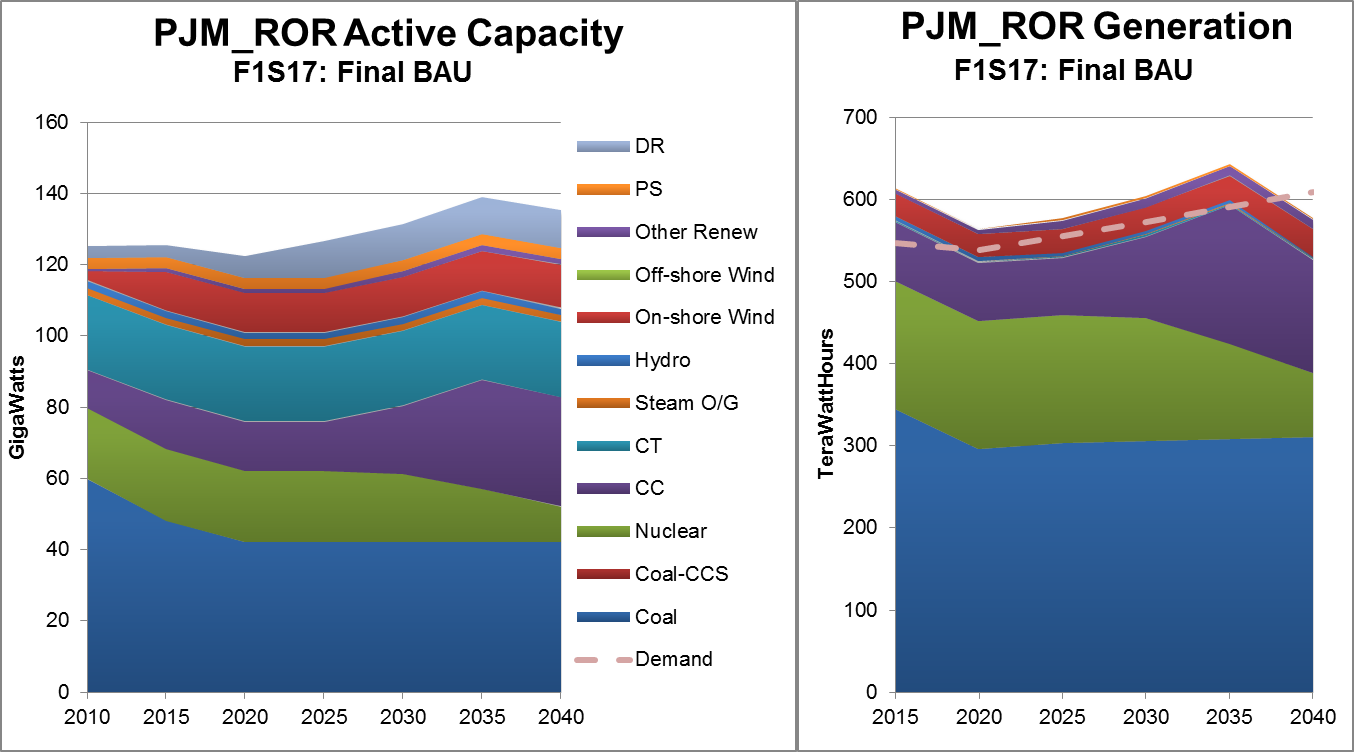 6
PJM_MAAC shows diversity in capacity but largely coal, nuclear, CC generation
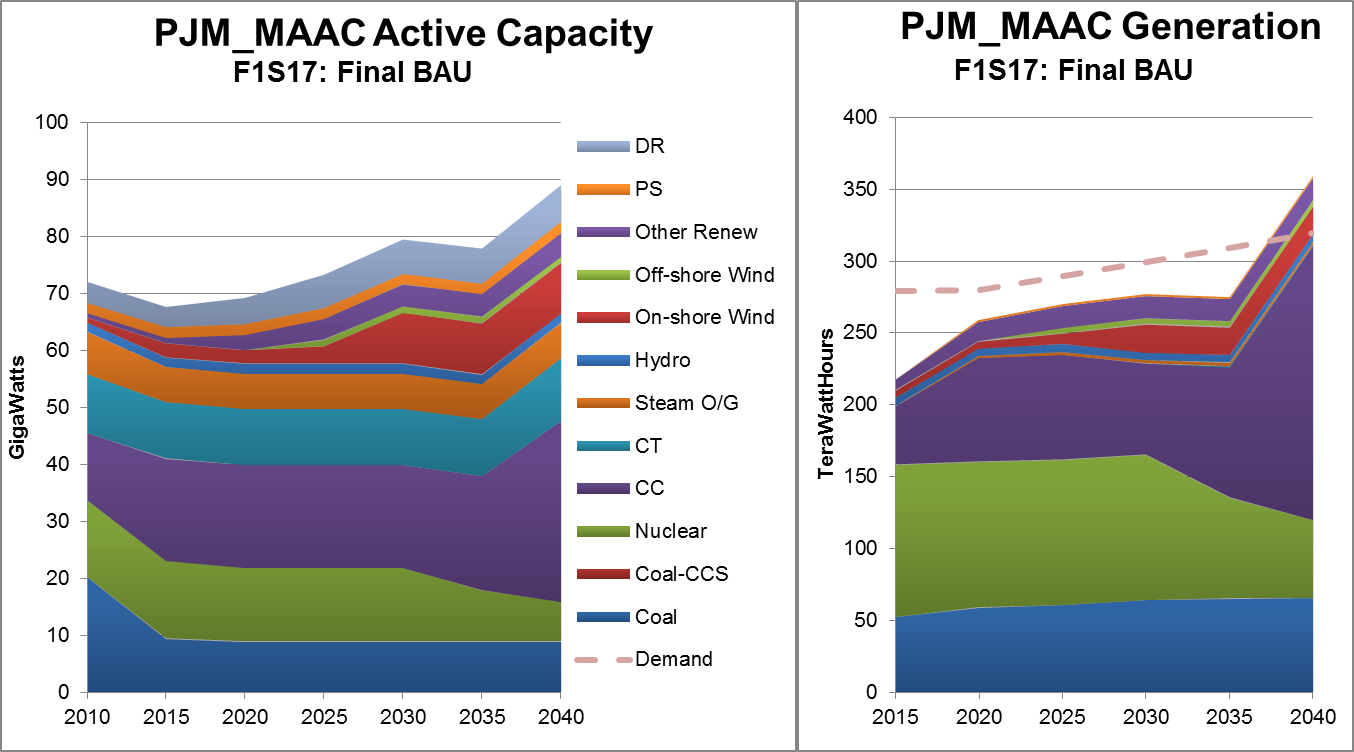 7
Northeast uses imports and renewables
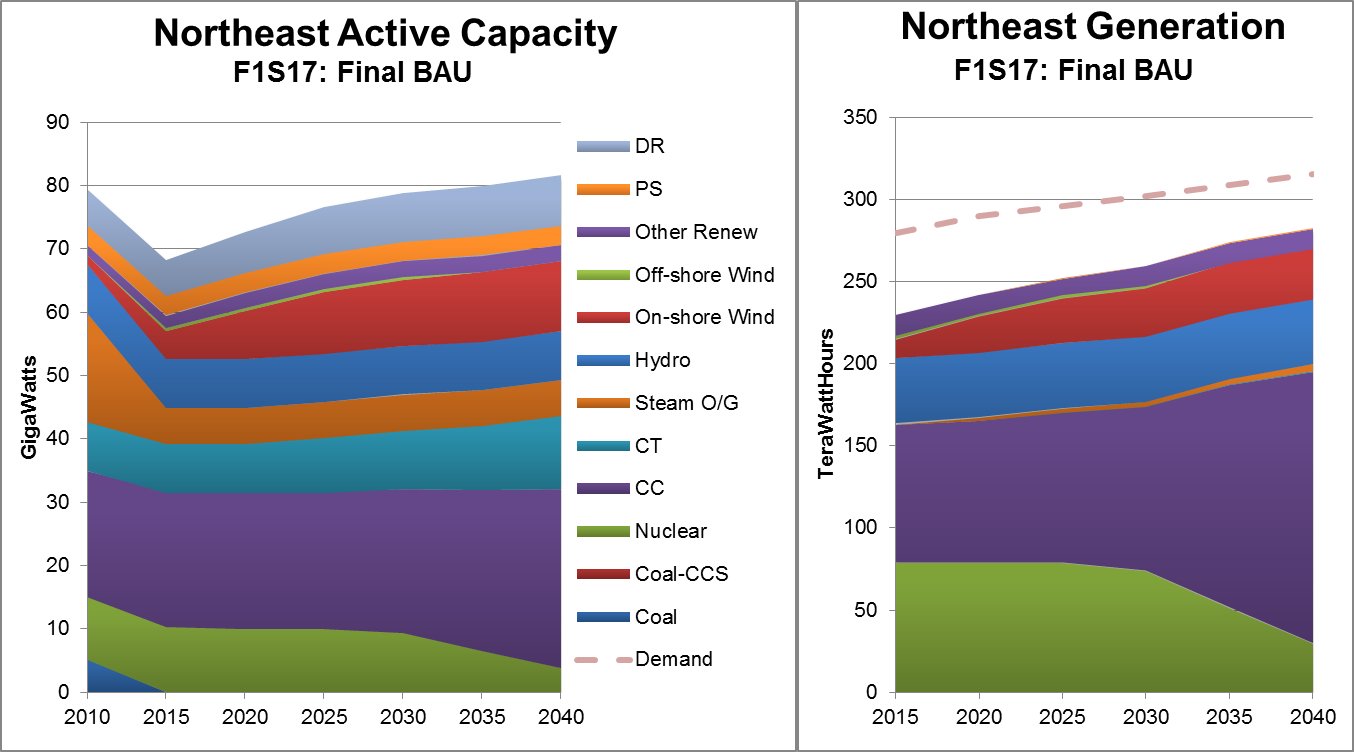 8
Ontario dominated by nuclear and hydro
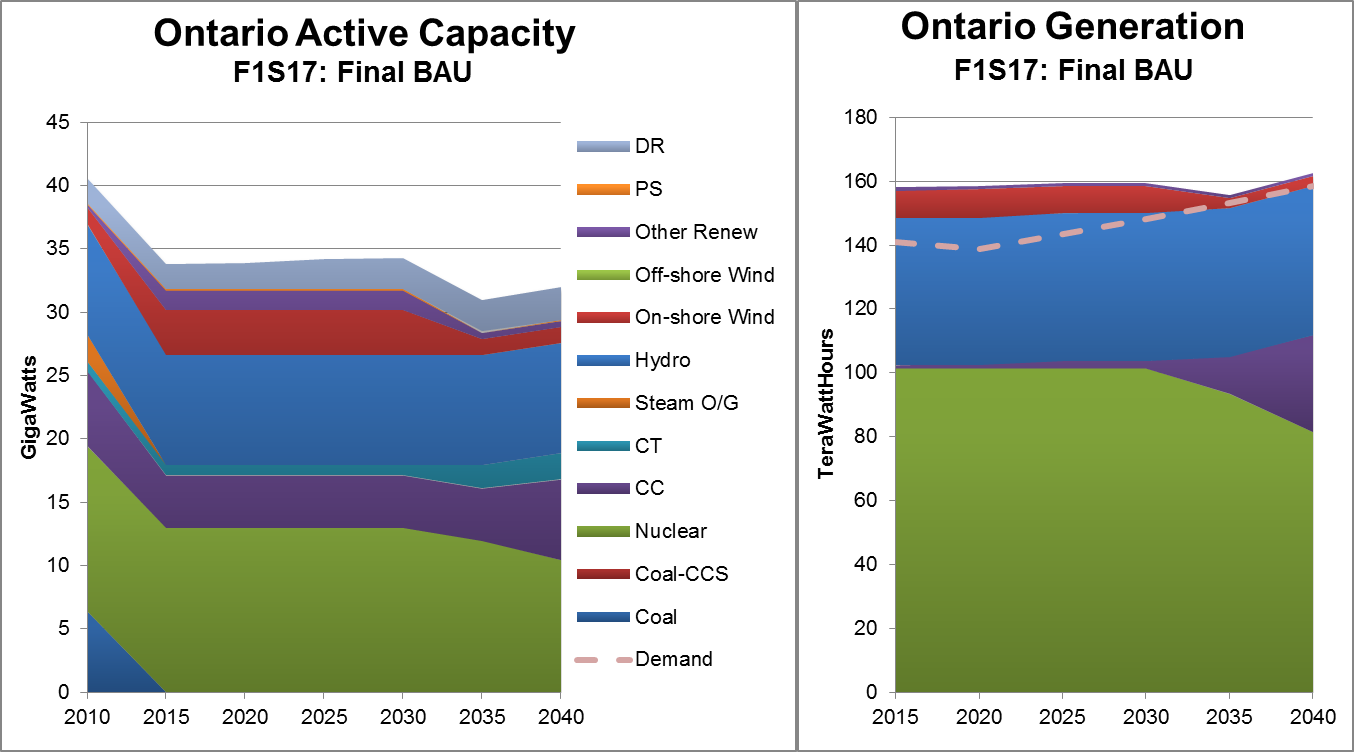 9